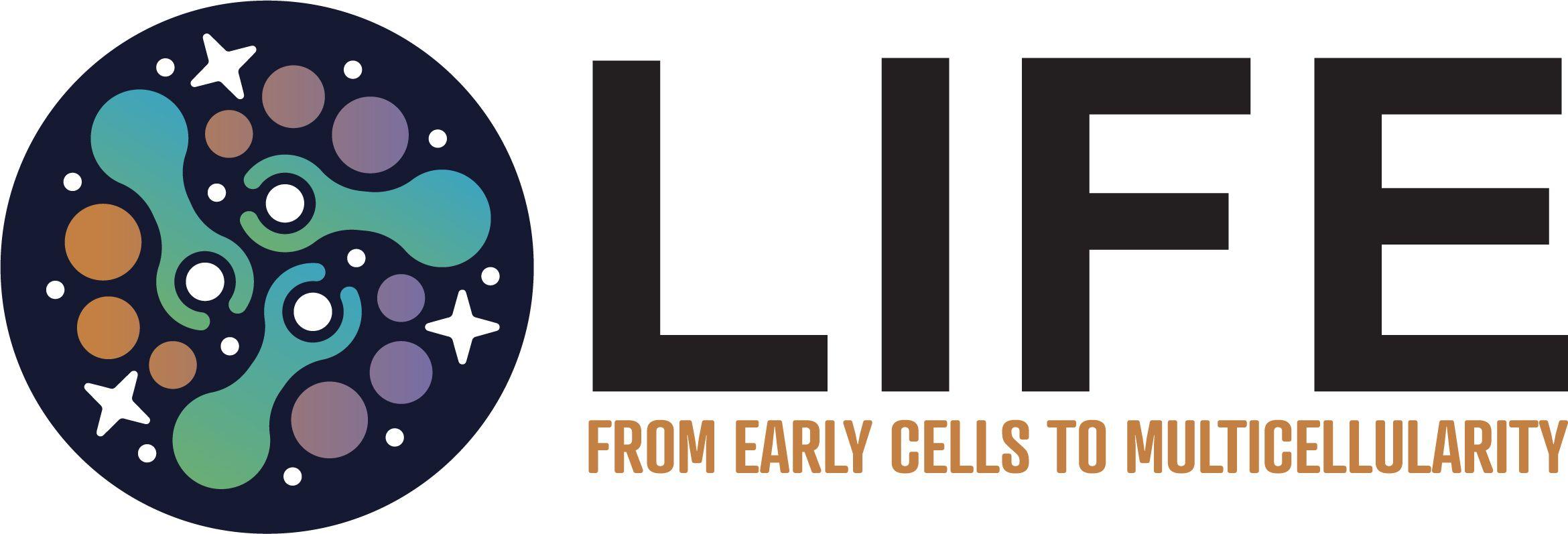 Who are we?
What are our goals?
A community dedicated to understanding life-planet co-evolution recorded in the rock record, in biodiversity, in genome databases, and modeled in silico or by lab proxy studies.
To understand how major biological innovations shaped the evolutionary path of our integrated life-planet system. 

To discern the rules of co-evolution so as to predict how life could evolve on worlds other than our own and inform how we search for it.
A community that will develop a science of living worlds by viewing life-planet co-evolution through one lens asking: What environmental pressures, biological mechanisms, and evolutionary opportunities:
gave rise to cellular life?
caused life to expand to planetary scale?
led to the emergence of eukaryotes?
favored the transition from single cells to multicellularity?
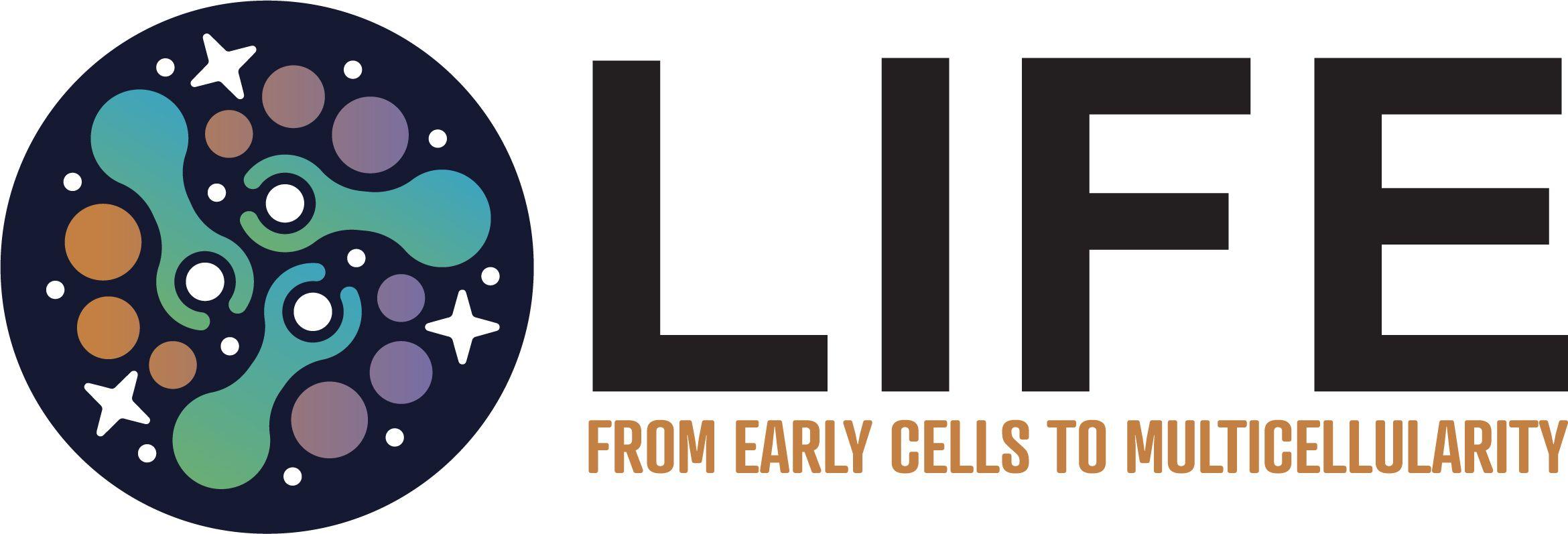 Who are we?
NASA Point of contact: 
Becky McCauley-Rench
co-Leads: 
Ariel Anbar, Arizona State 
Mary Droser, UC-Riverside 
Betül Kaçar, UW-Madison 
Frank Rosenzweig, Georgia Tech
Early career investigator committee, 2023
Christina Buffo, Gatech 
Jaime Cordova, UW-Madison 
Bruno Cuevas, UW-Madison 
Ethan Edmans, ASU 
Brandon Hasty, ASU 
Adam Hoffman, UCR 
Charles Ross Lindsey, Gatech 
Kathryn Rico, ASU 
Rachel Surprenant , UCRr
Steering committee 
Don Burke-Aguero, U Missouri
Shelley Copley, CU Boulder
Mark Ditzler, NASA Ames
Ben Gill, Virginia Polytechnic
Trinity Hamilton, U Minnesota
Tim Lyons, UC Riverside
Niki Parenteau, NASA Ames
Cynthia Silveira, Univ Miami 
Daniel Stolper, UC Berkeley  
Steve Vance, JPL
[Speaker Notes: NOTE #1 Steering Committee Animation #1.  Please add names, affiliation, email of newest folks

NOTE #2 We also wanted to engage the FUTURE by involving Early Career investigators, and empowering them to take charge of key RCN activities 
Our 2023 committee is composed of Animation #2.]
What are we doing to reach our goals?
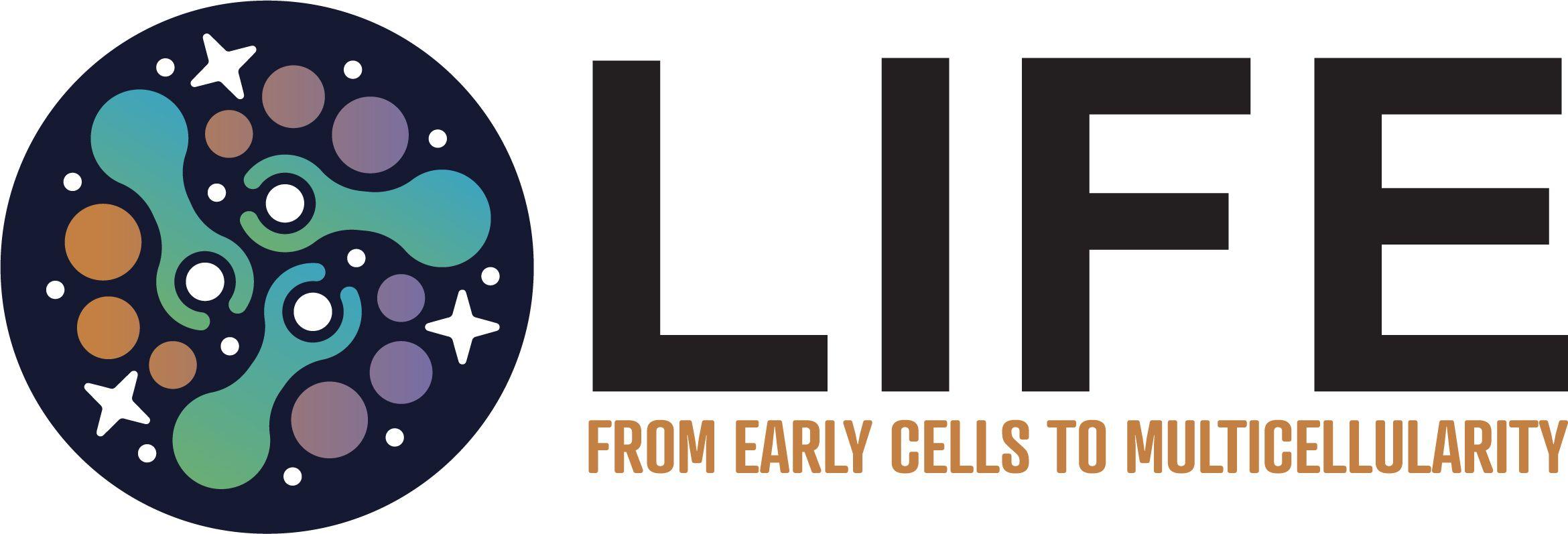 From our Charter
Outreach
LIFE will bring together paleontologists and geobiologists, geochemists and biochemists, molecular biologists, and evolutionary biologists in an intellectual environment that is collegial and scientifically rigorous.


We welcome theoreticians and experimentalists investigating evolution of catalysts, pathways, networks, and compartments across scales from macromolecules to ecosystems in ways that inform the search for past and presently inhabited worlds and their biosignatures.
Presence at AbGradCon 2023 
6 Session Proposals to AbSciCon 2024
Seminar series
What are we doing to reach our goals?
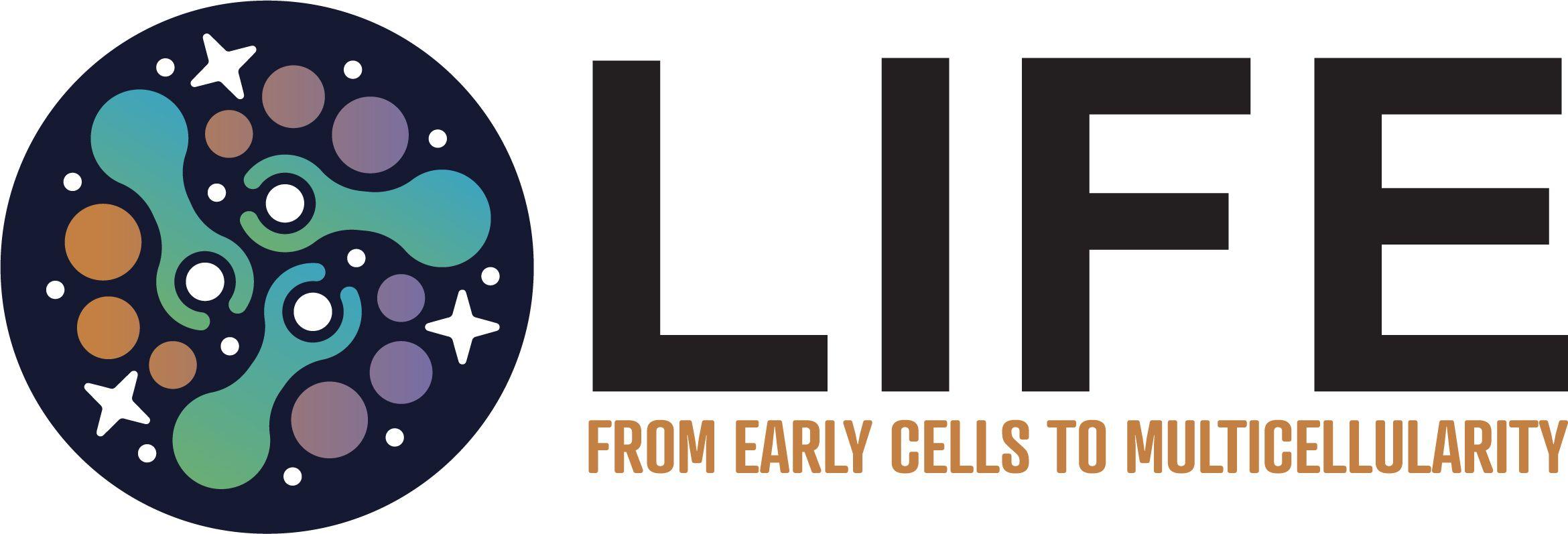 LIFE RCN Speaker series
Led by Early Career Committee
Showcases research by leaders and emerging leaders in Astrobiology. 
1st Monday of the month,1-2 pm EST, live-streamed 30-40 min talks followed by moderated Q&A. 
Open to all who share an interest in Earth-life co-evolution from early cells to multicellularity.
[Speaker Notes: PLEASE INSERT SPEAKER LIST]
What are we doing to reach our goals?
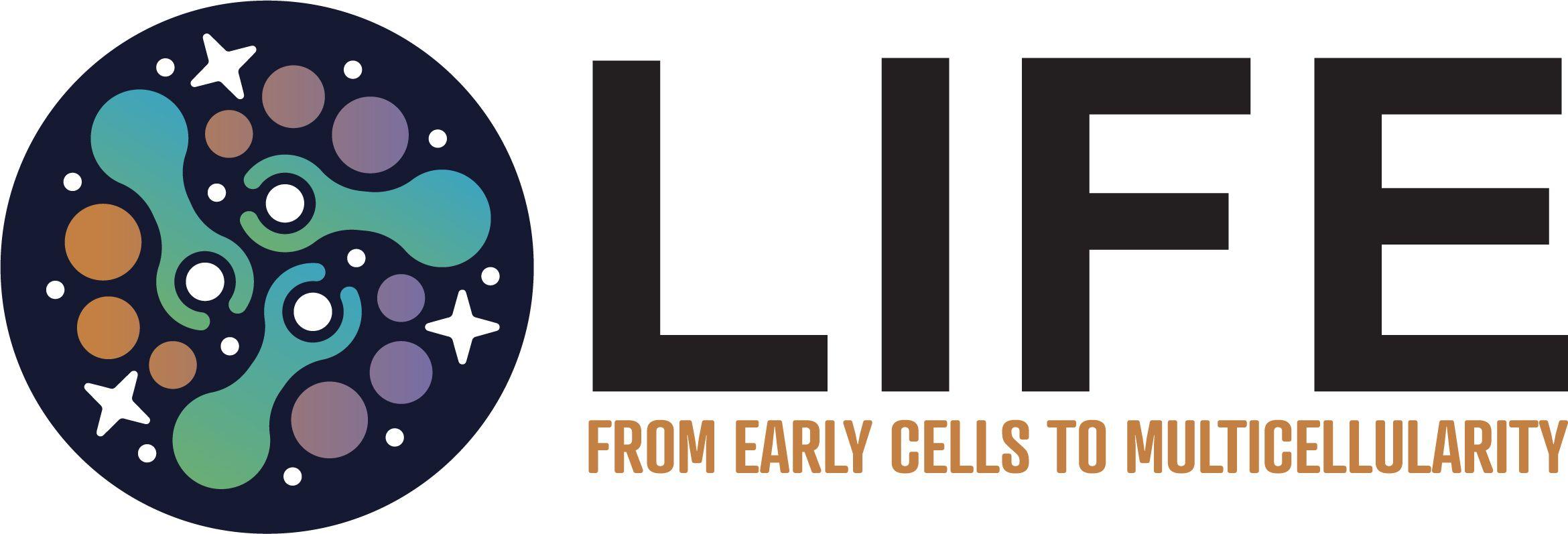 Outreach
LIFE member leadership at GRC, SMBE, AGU et al.
Presence at AbGradCon 2023 
6 Session Proposals to AbSciCon 2024
LIFE member leadership of local symposia, e.g., Spring 24 Suddath Symposium at Georgia Tech
     Evolution of Multicellularity & Cellular Differentiation
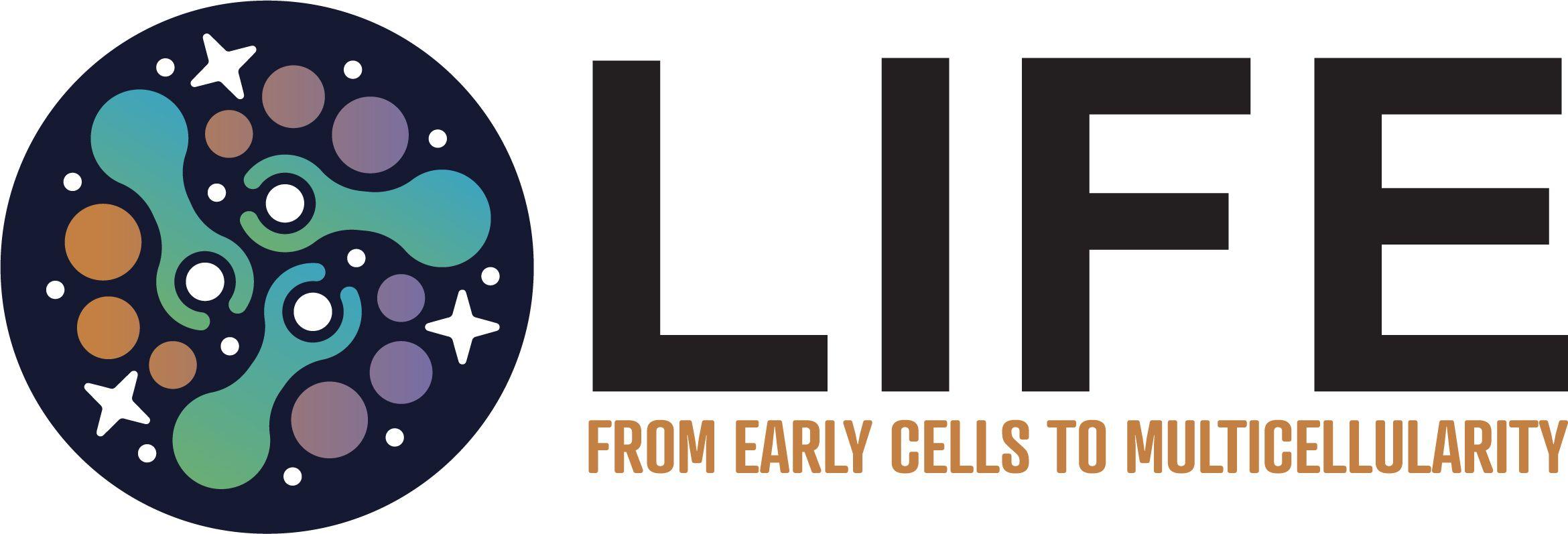 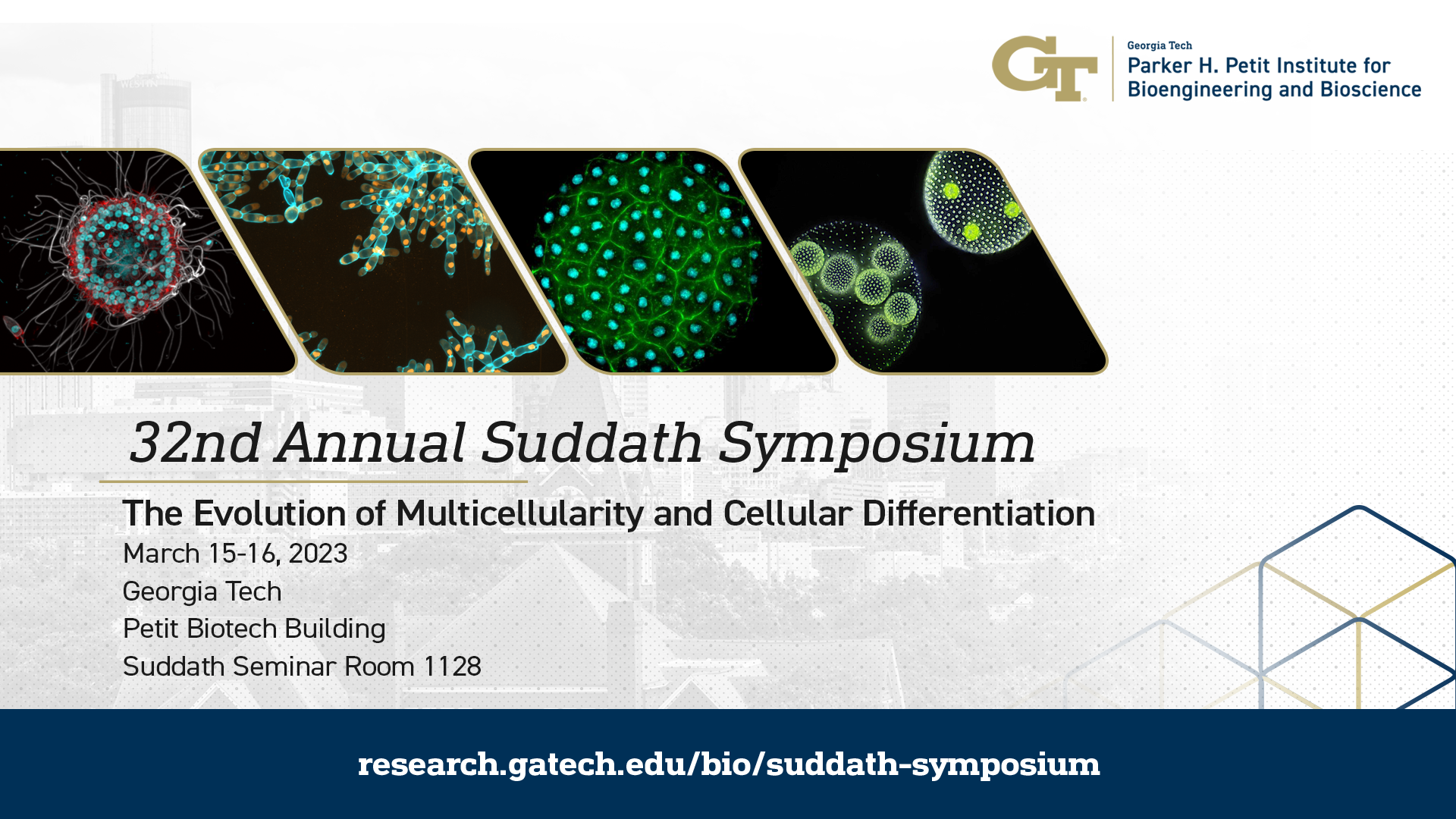 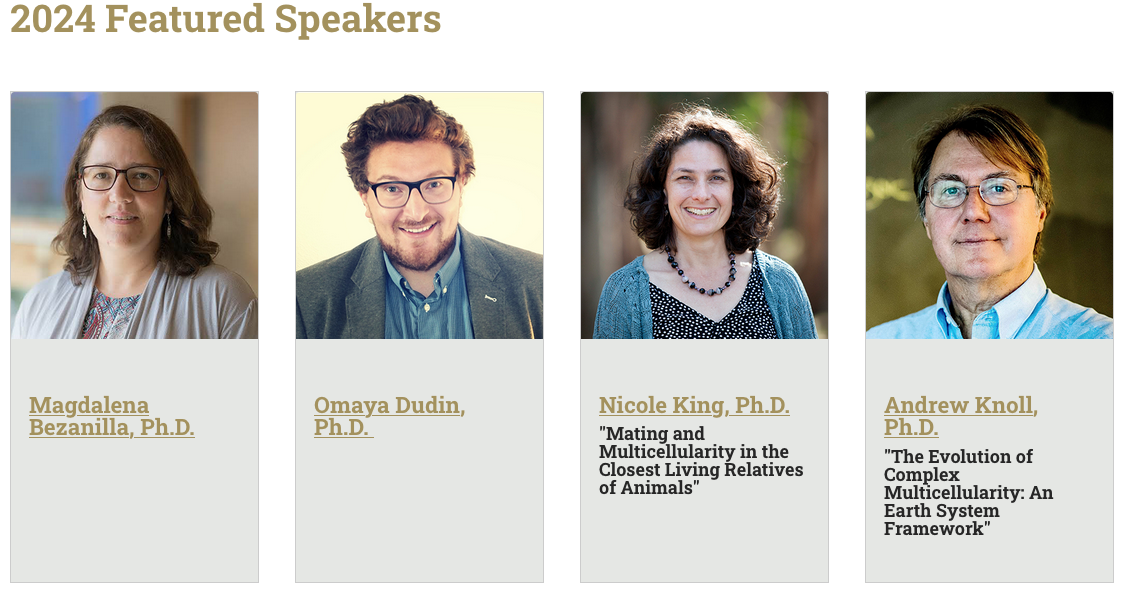 What are we doing to reach our goals?
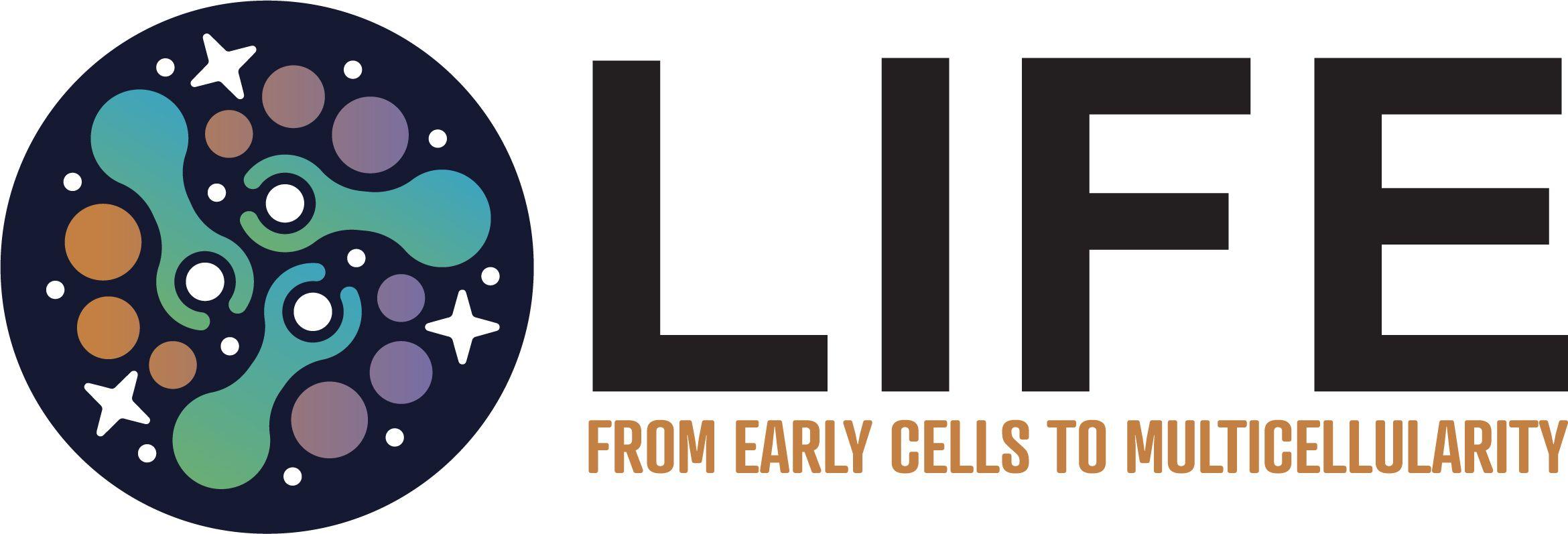 Outreach
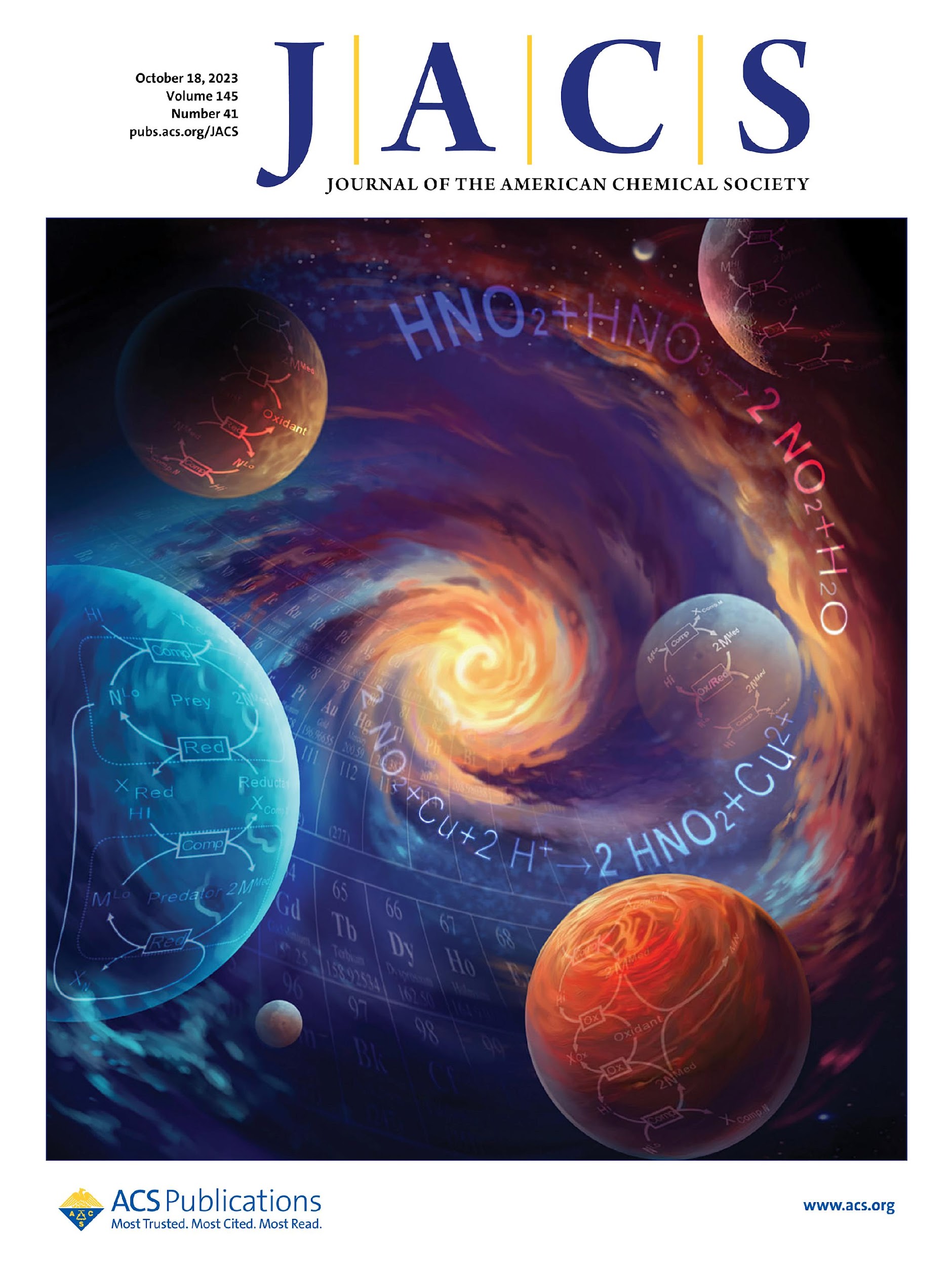 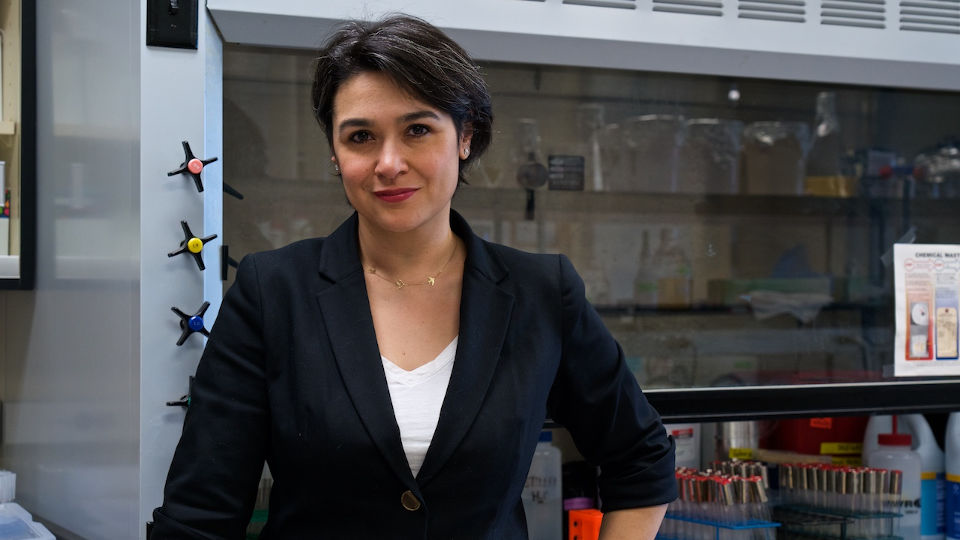 LIFE member leadership at GRC, SMBE, AGU et al.
Presence at AbGradCon 2023 
Session Proposals to AbSciCon 2024
LIFE member leadership of local symposia, e.g., Spring 24 Suddath Symposium at Georgia Tech
     Evolution of Multicellularity & Cellular Differentiation 
LIFE member leadership at NAS CAPS
Ancient Life on Earth as a Guide for Alien Earths
 Prof. Betül Kaçar, UWisconsin-Madison
24 October 2023
Beckman Center, Irvine, CA
Image: Peng, Adams, Fahrenbach, Kaçar. 2023. 145: 22483-22493.
What are we doing to reach our goals?
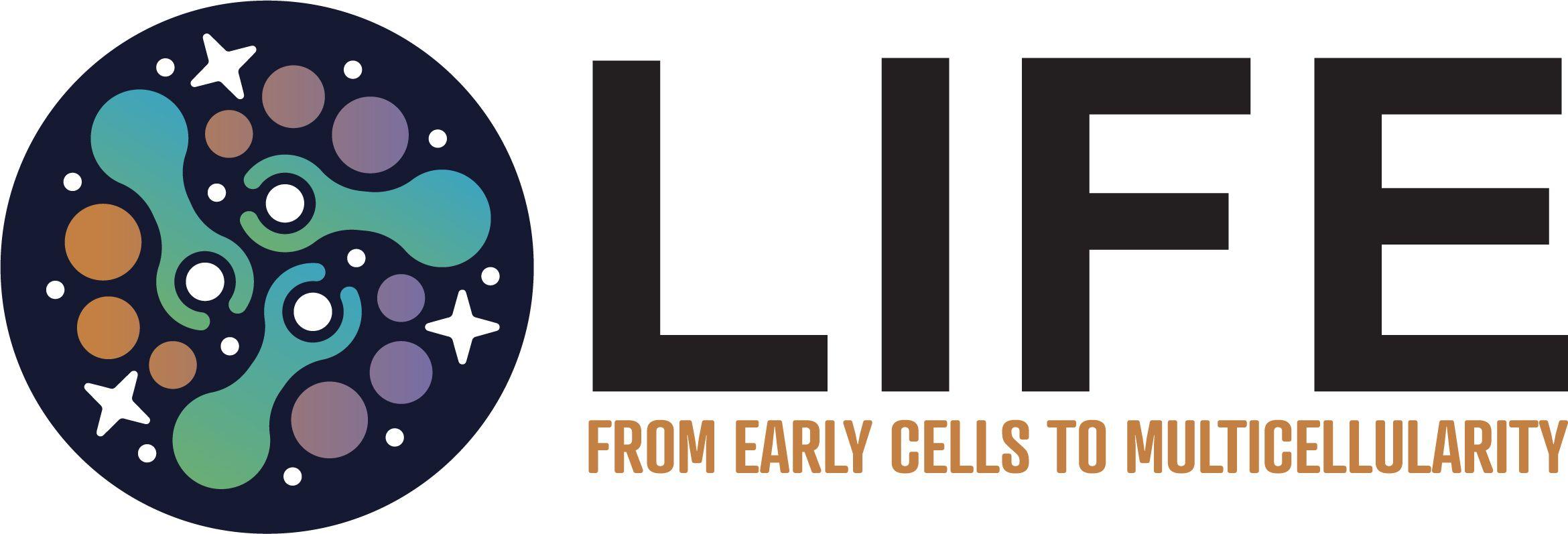 Fall 2023 Virtual Workshop

Nitrogen Cycling Across Planetary Scales
October 18 and 20, 2023

Lead Organizers: Ben Johnson (Iowa State),
 Eva Stueeken (St. Andrews Univ)
Synopsis: Life as we know it requires nitrogen, but how does our understanding of the N cycle inform our search for life in the universe? The goal of this workshop was to define key questions that should focus research in anticipation of the next generation of astrobiology exploration.

Presentations covered planetary origins and formation, terrestrial planets, icy worlds, and evolution

Attendees: 100 (day 1); 70 (day 2)
Manuscript in preparation
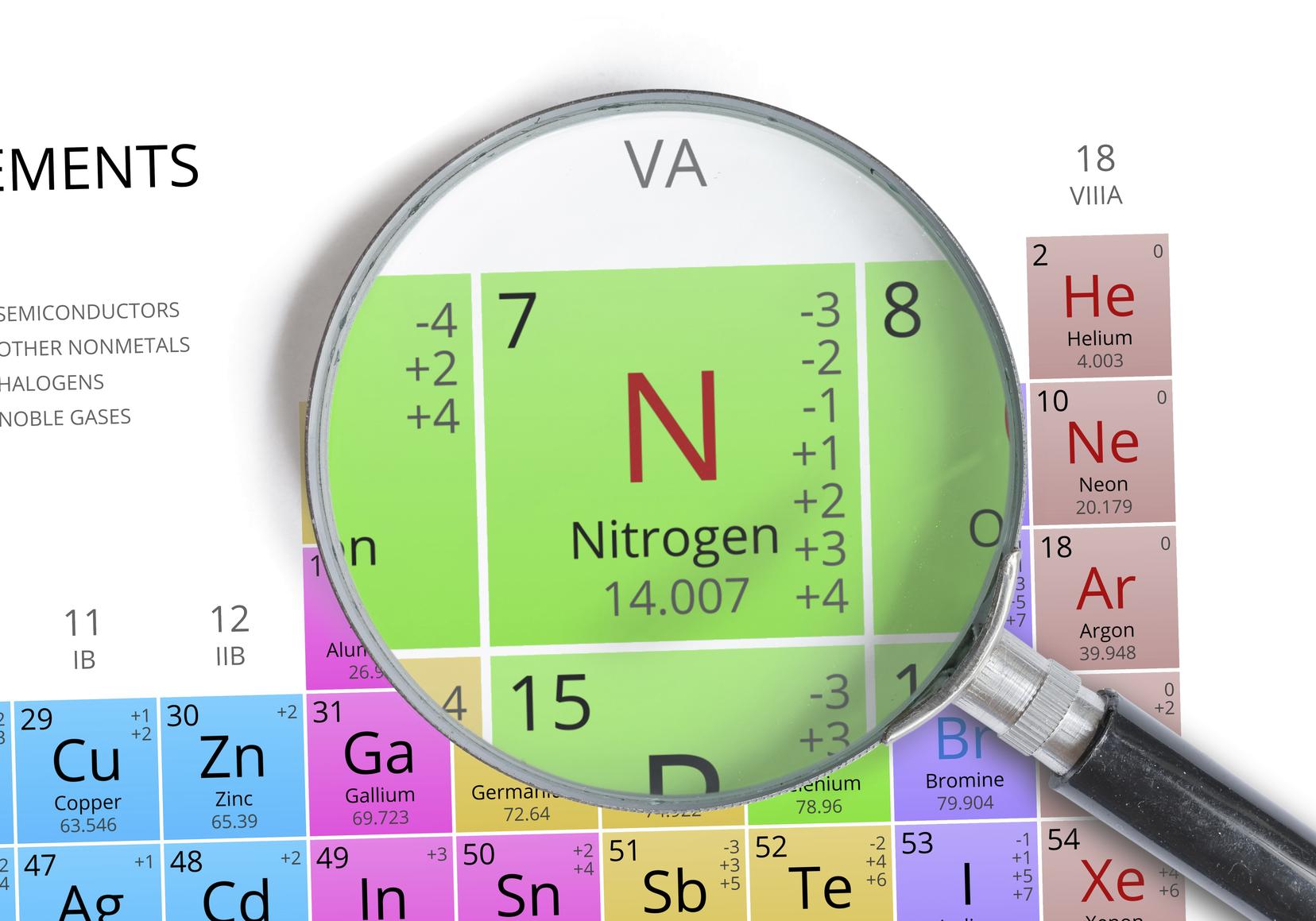 What are we doing to reach our goals?
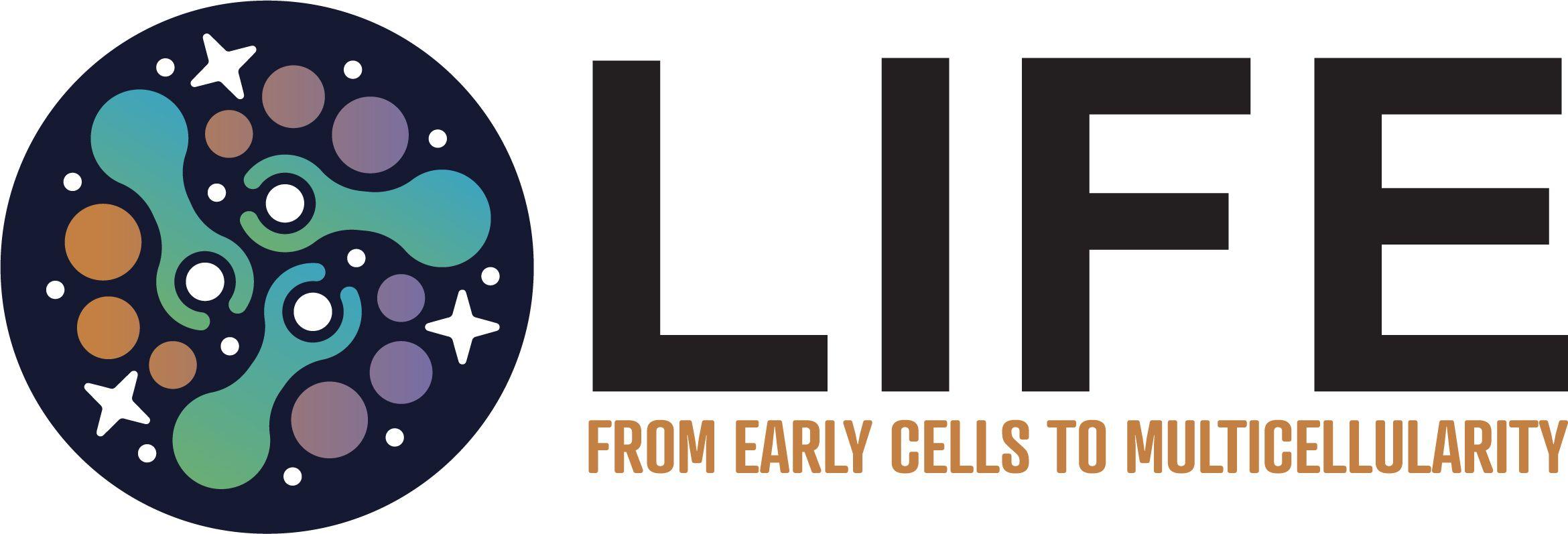 Research
ICAR 2021, PI: Betül Kaçar, UW-Madison 
Metal Utilization across Eons (MUSE)  https://museastrobiology.org/
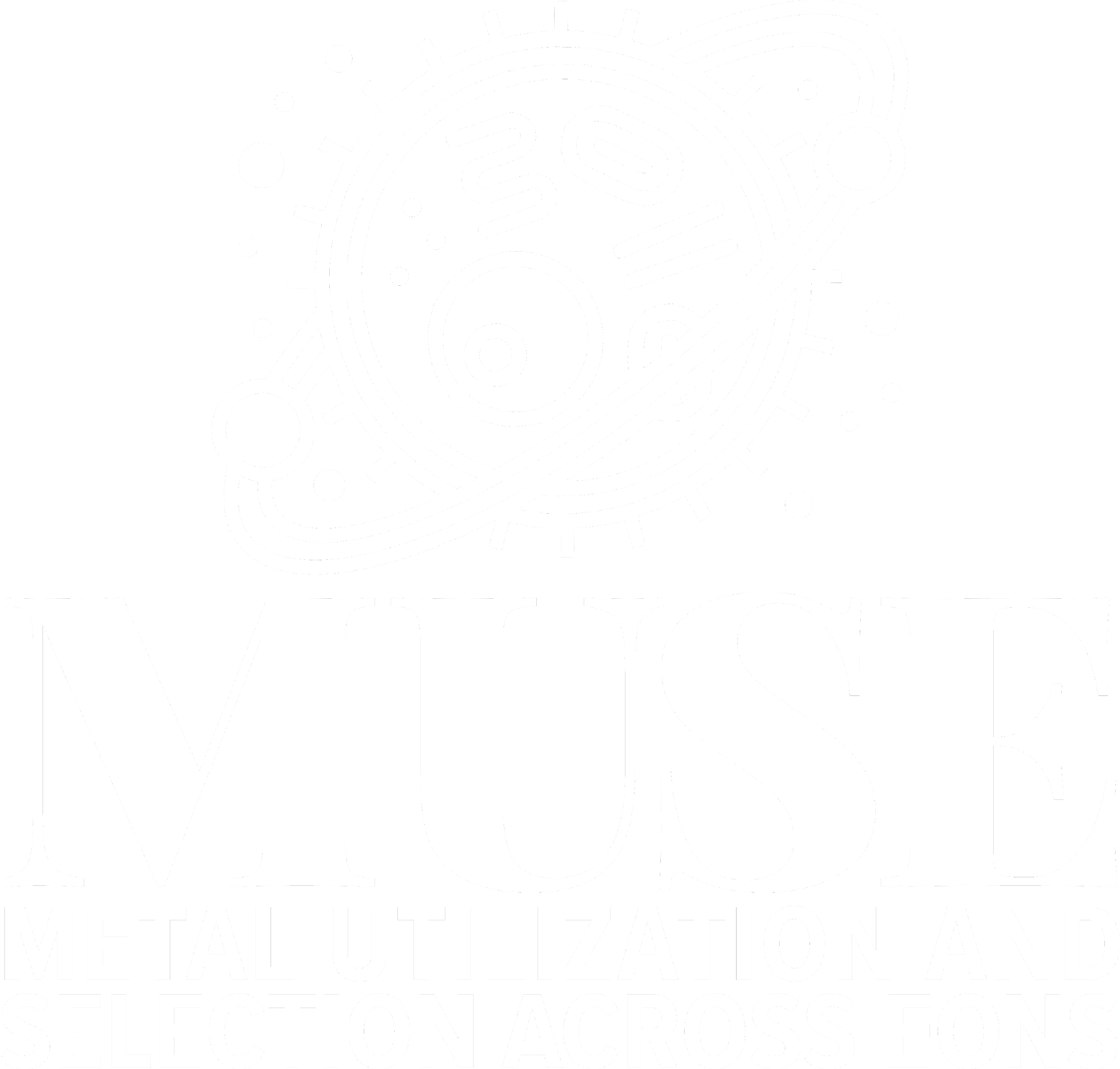 Ariel Anbar1 (DPI), Anne Dekas2, Betsy Swanner3, Amanda Garcia4, Lance Seefeldt5, Bill Seyfried6, Kurt Konhauser7


1 Arizona State University, 2 Stanford University, 3 Iowa State University, 4 UW-Madison, 5 Utah State University,  6University of Minnessota,7 University of Alberta
What are we doing to reach our goals?
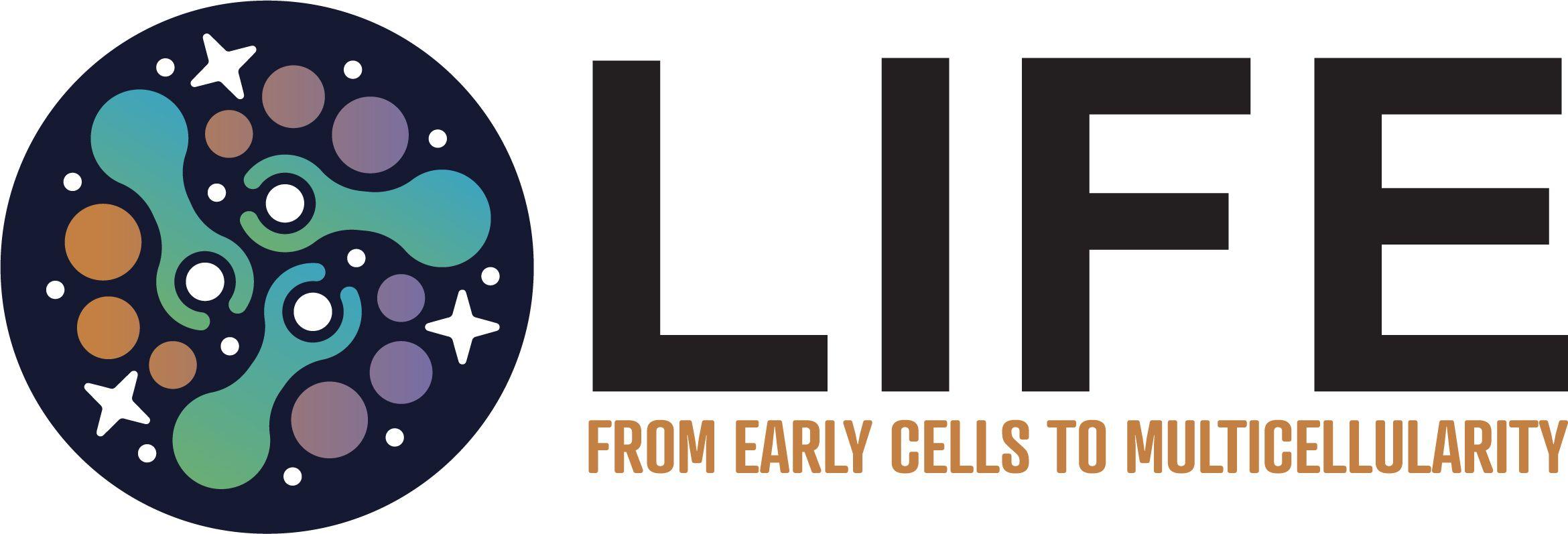 Research
ICAR 2021, PI: Betül Kaçar, UW-Madison 
Metal Utilization across Eons (MUSE)

MUSE focuses on the evolution of metal use on Earth - specifically, the biochemistry of carbon and nitrogen acquisition throughout time. MUSE conducts geochemical and biological investigations that involve ancient materials, modern experiments, and exploration of past and present natural systems.
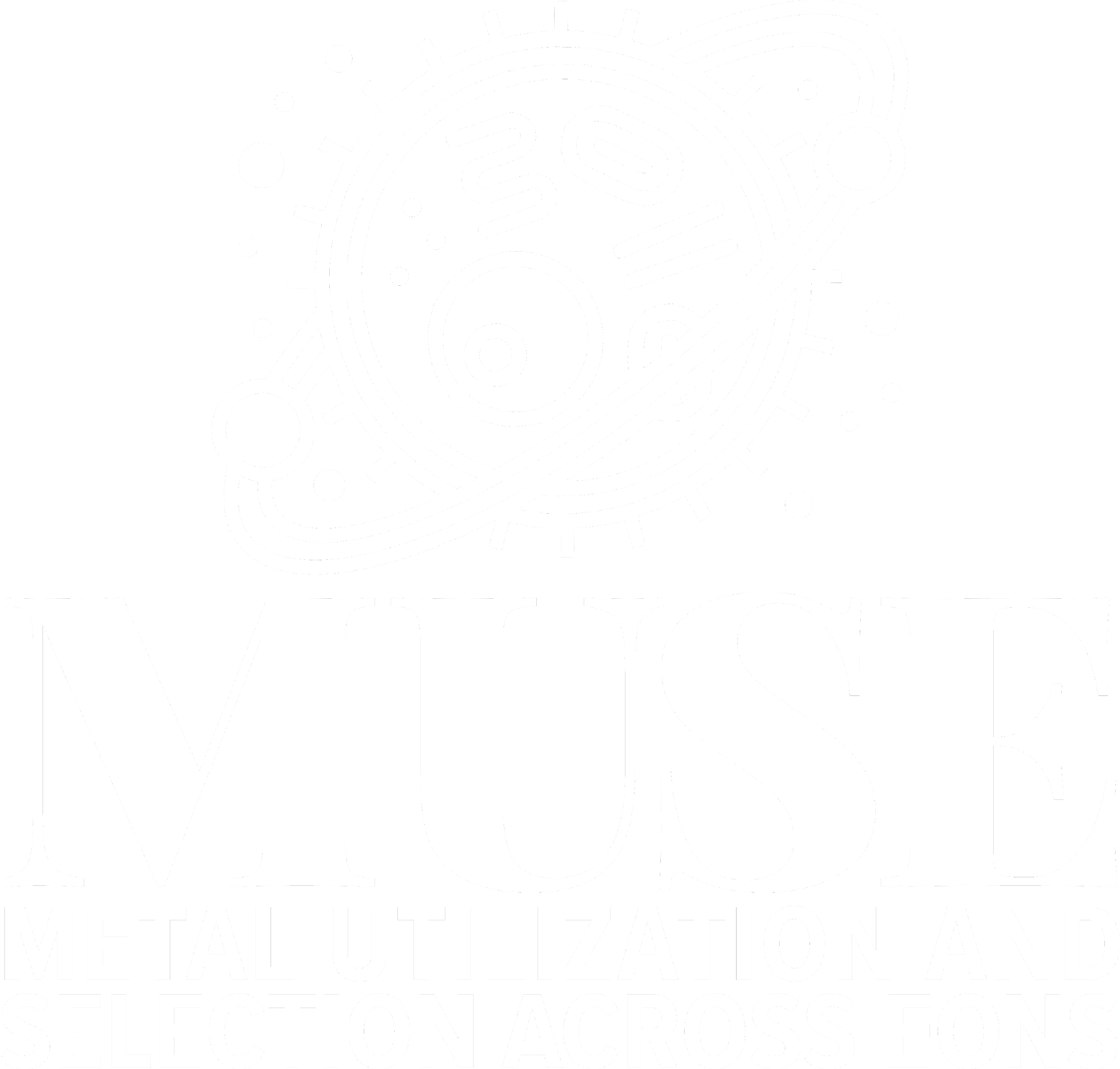 What are we doing to reach our goals?
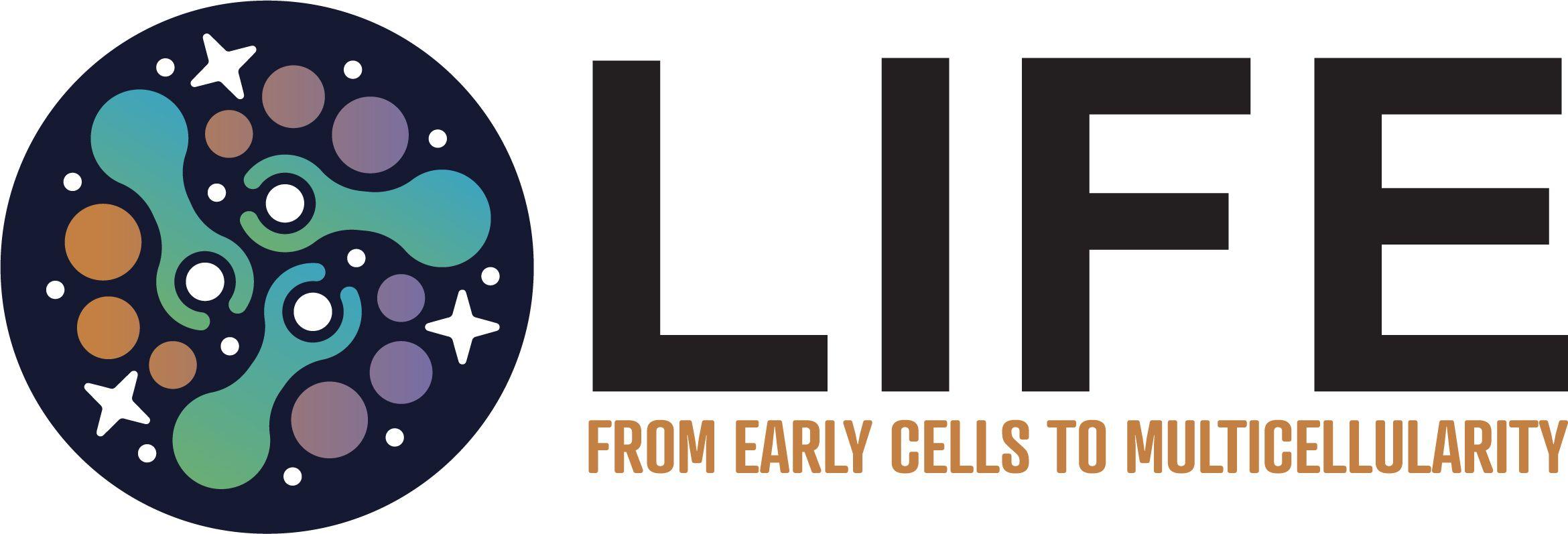 Research
ICAR 2023
Engine of Innovation: 
How compartmentalization drives evolution of novelty and efficiency across scales

Jeff Cameron1, Shelley Copley1, Joshua Goldford2,5, Chris Kempes3, John McCutcheon4, Victoria Orphan5, Frank Rosenzweig6 (PI), Alexis Templeton1, Boz Wing1

1CU-Boulder, 2Blue Marble SSI, 3Santa Fe Institute, 4Arizona State Univ, 5Caltech, 6Georgia Tech
We define a compartment as a structure in which exchange of components with the surrounding milieu is restricted, often but not always, by a membrane or a protein shell. We hypothesize that compartmentalization increases flexibility and/or efficiency in acquiring, processing and conserving resources across scales from the molecular to the ecological. To test this hypothesis we will use theory and experiment to study an increasingly complex hierarchy of compartmentalized structures: 
prebiotic aggregates, 
problematic metabolites, 
bacterial micro-compartments,
nested metabolic compartments
serial endo-symbioses, 
microbial consortia.
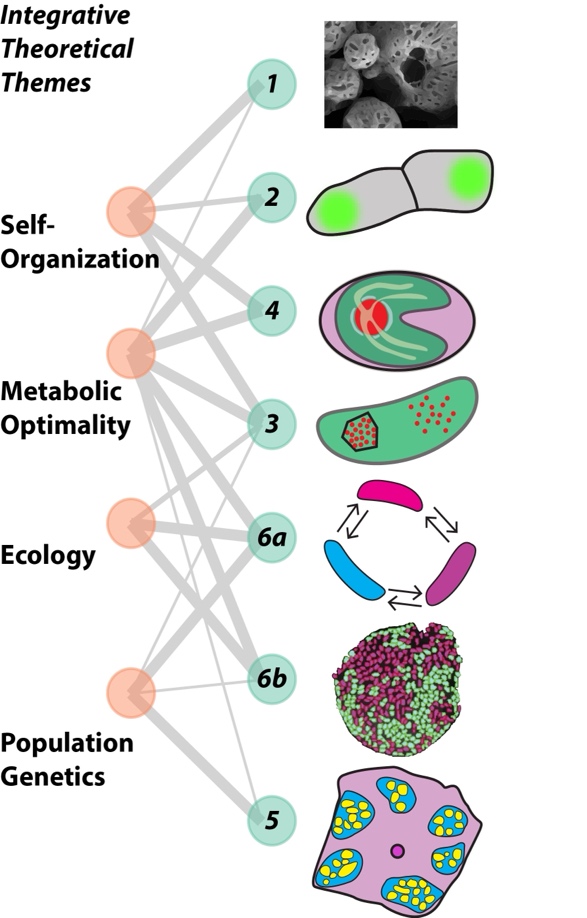 [Speaker Notes: EXECUTIVE SUMMARY (1st Paragraphs) A turning point in the history of life occurred when populations of self-replicating molecules crossed the Darwinian Threshold to cellularity. This most consequential of evolutionary transitions opened the door to the evolution of biocomplexity at all scales, from molecules to ecosystems. The hallmark feature of this transition was the enclosure of self-replicating molecular systems within a boundary. Thus confined, the living world began a process of diversification, driven by biochemical and morphological innovation within compartments. Compartmentalization is a principle by which living systems are organized today, whether that means colocalizing proteins and small molecules into separate phases or dividing labor within and among cells. Members of this interdisciplinary research consortium are motivated to answer the overarching question: How does compartmentalization drive evolution of novelty and efficiency across scales? 
We define a compartment as a structure in which exchange of components with the surrounding milieu is restricted, often but not always by a membrane or a protein shell. We hypothesize that compartmentalization increases flexibility and/or efficiency in acquiring, processing and conserving resources across scales from the molecular to the ecological. We will explore the evolution and functional consequences of compartmentalization across scales that span four levels of complexity: 1) encapsulation of reactive organic and inorganic constituents in a primordial membrane; 2) protected environments within cells created by protein-protein interactions that enhance the efficiency of critical reactions; 3) compartmentalization of genomes within cells created by successive rounds of endosymbiosis; and 4) compartmentalization of metabolic processes among cells created by syntrophic interactions. 
We contend that compartmentalization not only brought life across the Darwinian Threshold, but that it also set the stage for every type of cooperative interaction from metabolism to ecosystems. We further contend that, in order to trace the evolutionary path from earliest cells to multicellularity, astrobiologists need to consider not just the rock record and the genomes of extant species, but also those structures in extant living systems that enable different functions to be hosted and regulated within and between cells. These structures are emergent properties of genomes, produced by complex interactions among many genes, and most are too fragile to be preserved in the rock record. Thus, the best way to understand the evolution and consequences of compartmentalization is to discover how it works across scales in protobiological and extant biological systems. From this fresh perspective, our conceptually and theoretically integrated themes will generate fundamental new insights into the environmental pressures and evolutionary opportunities that brought about the first cells, the diversification of those cells, the emergence of eukaryotes and the emergence of cooperating societies of cells.]
Online community seminars and workshops!
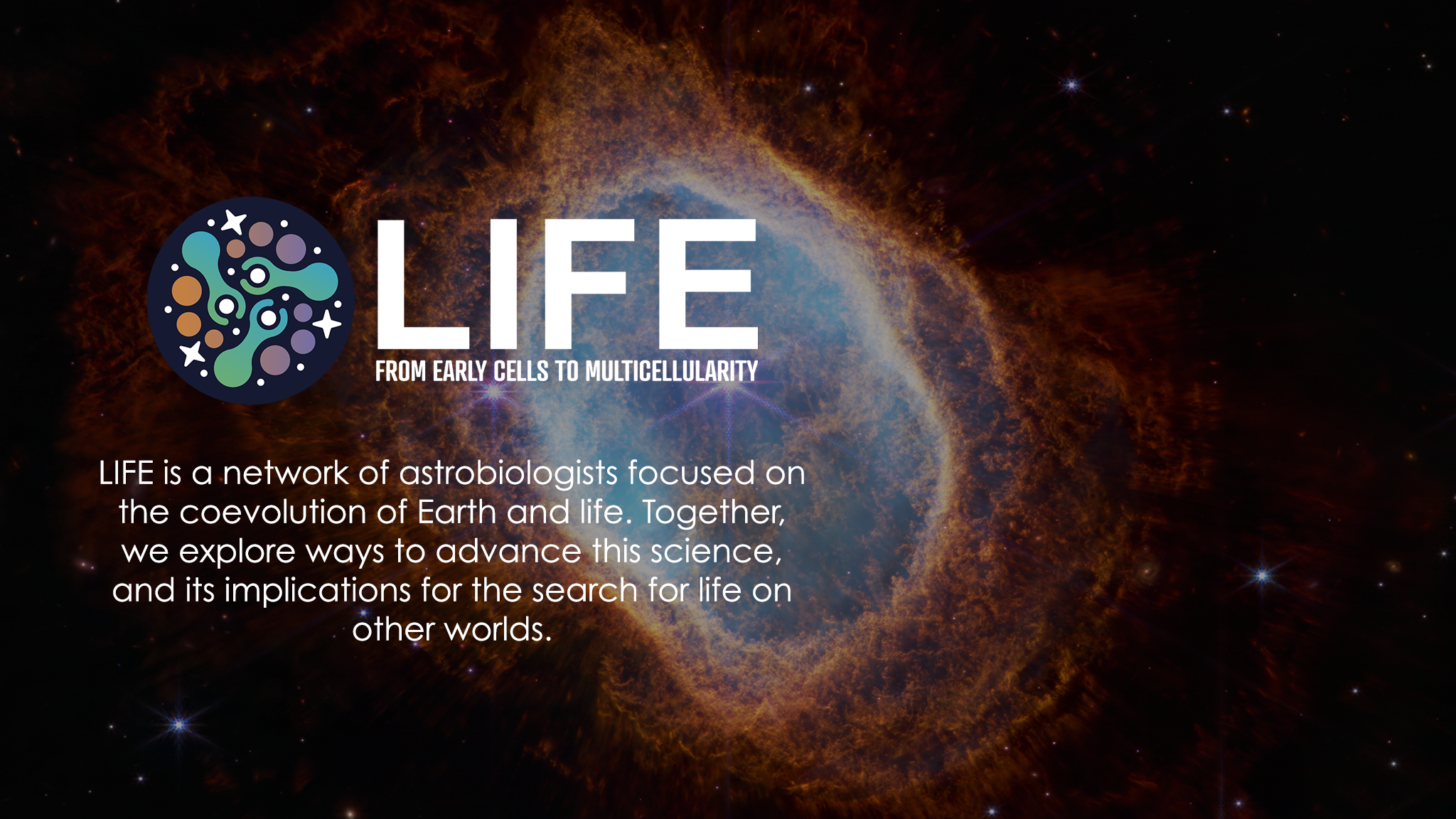 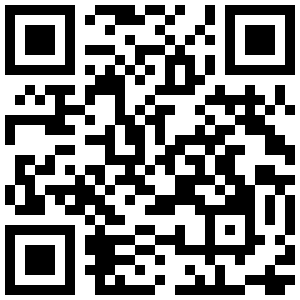 lifercn.org
@LIFE_RCN
youtube.com/@LIFE-RCN
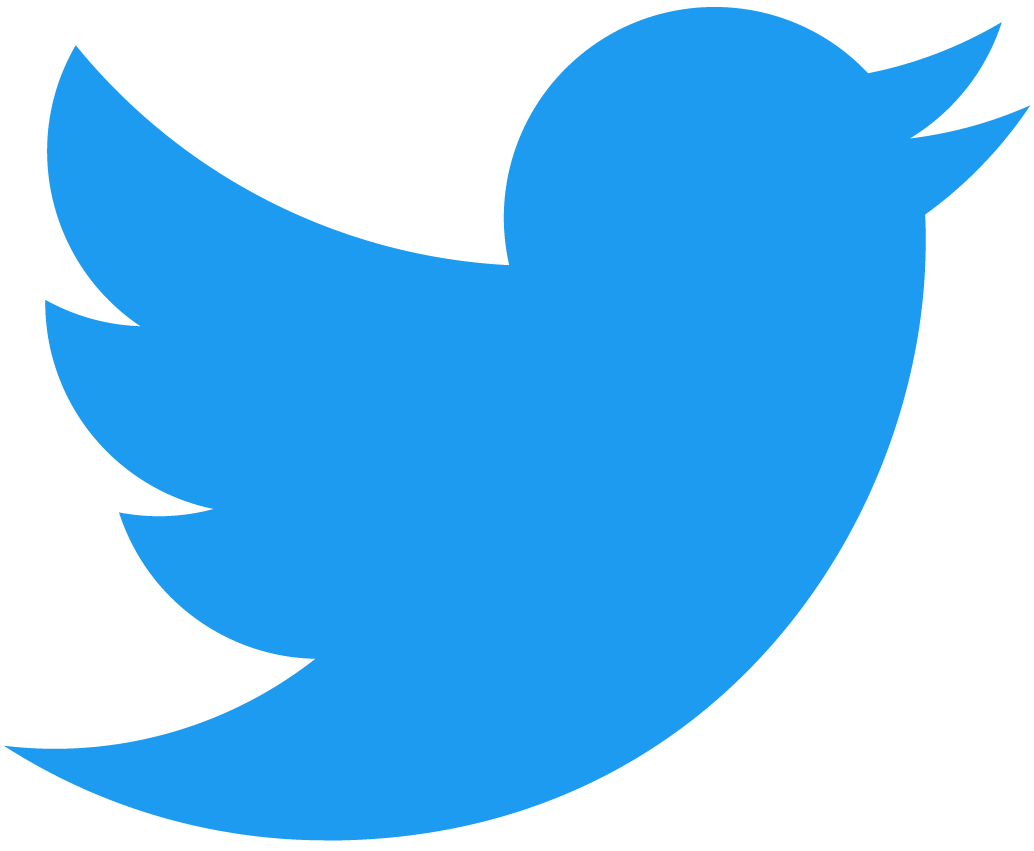 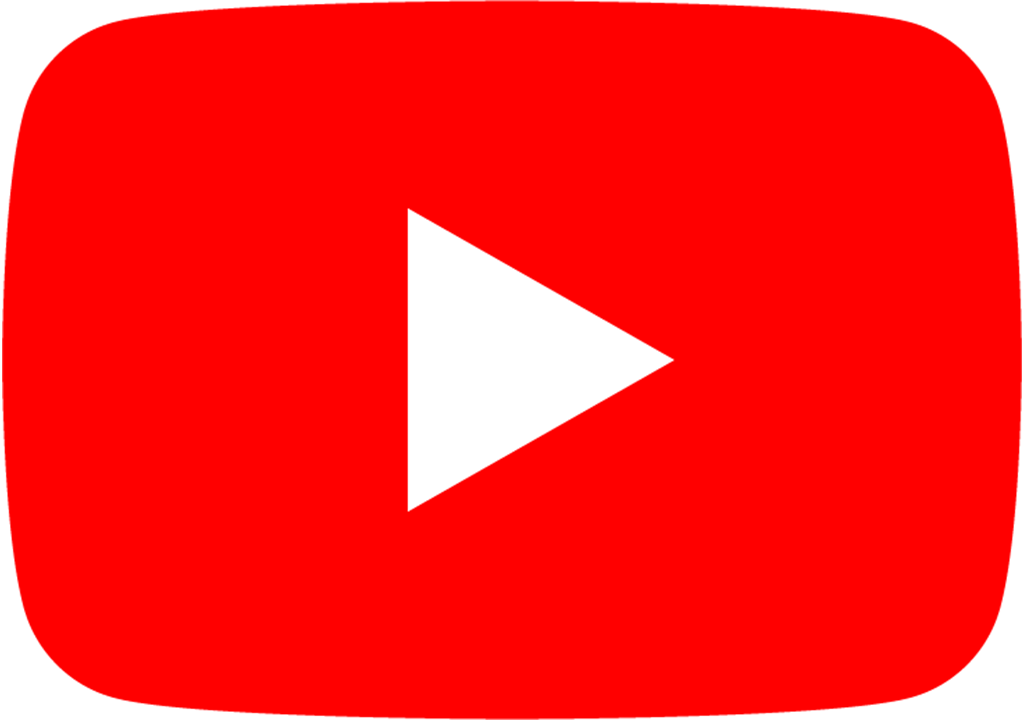 A connected network of networks – supporting current NASA Mission Science
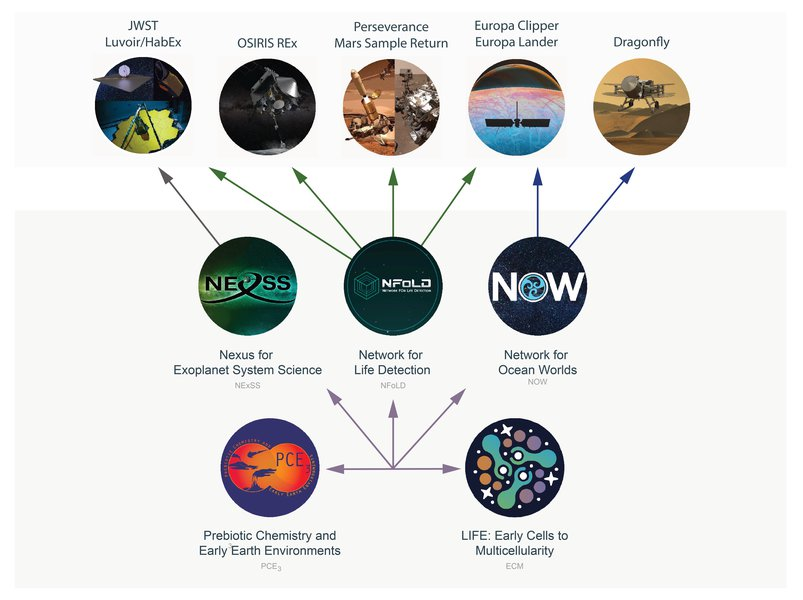 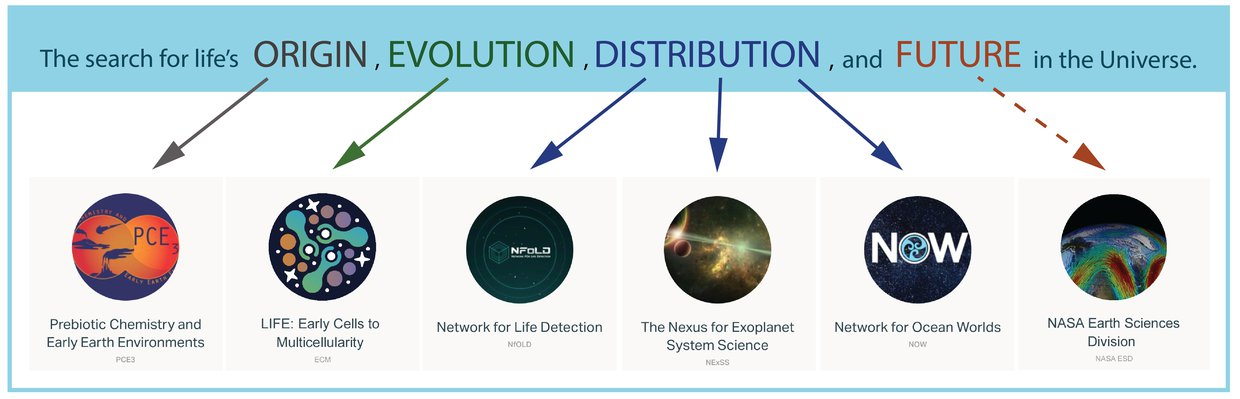 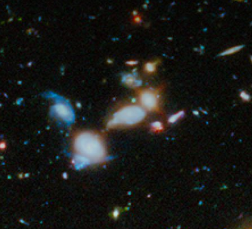 Prebiotic Chemistry and Early Earth Environments
PCE3
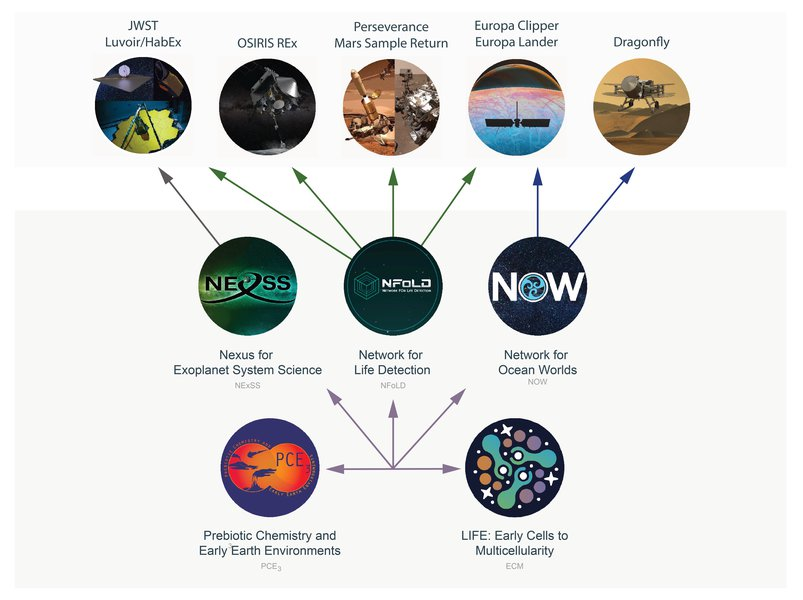 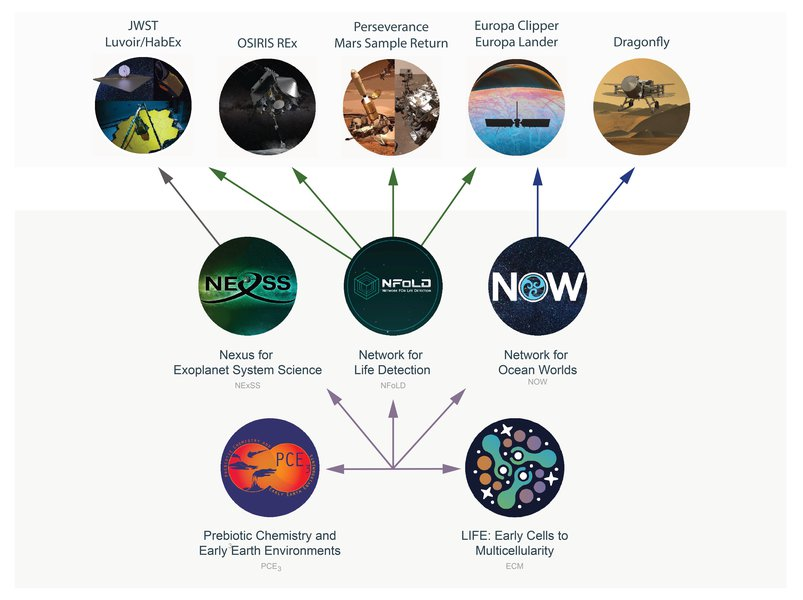 JWST
Luvoir/HabEx
NASA Astrophysics Division
NASA APD
Perseverance
Mars Sample
Return
LIFE: Early Cells to Multicellularity
ECM
OSIRIS REx
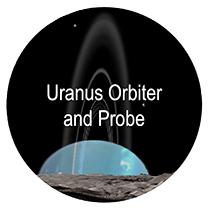 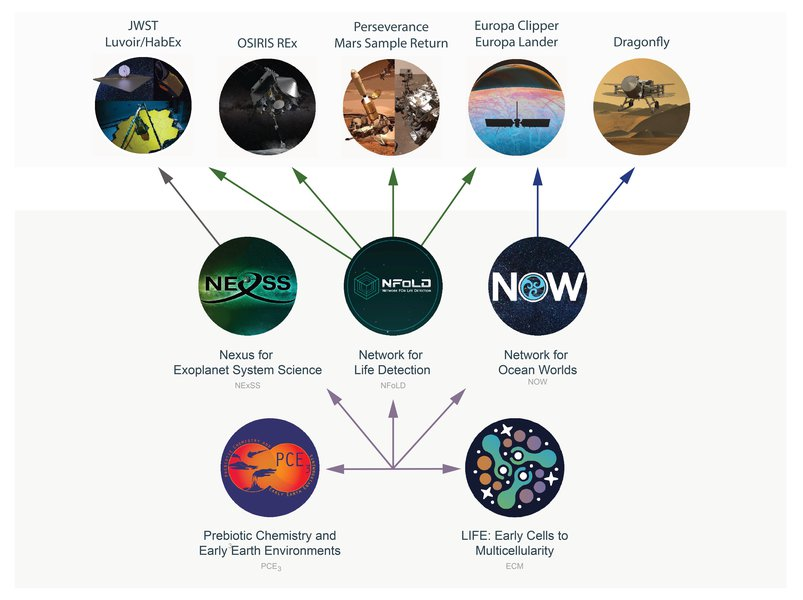 The Nexus for Exoplanet System Science 
NExSS
Europa Clipper
Europa Lander
Dragonfly
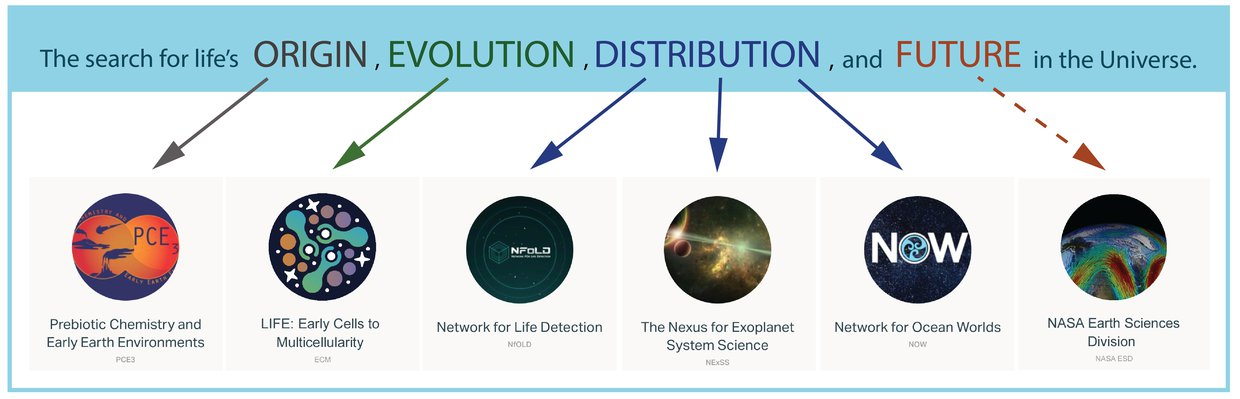 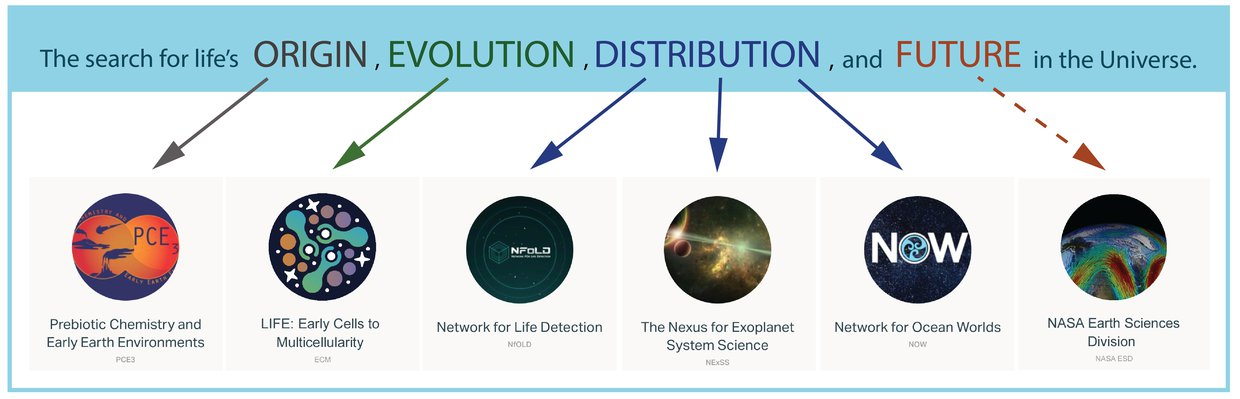 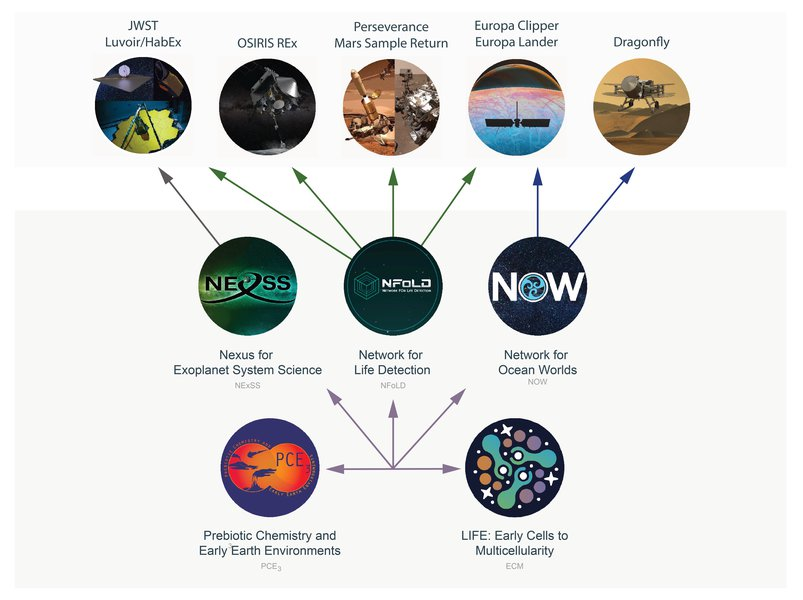 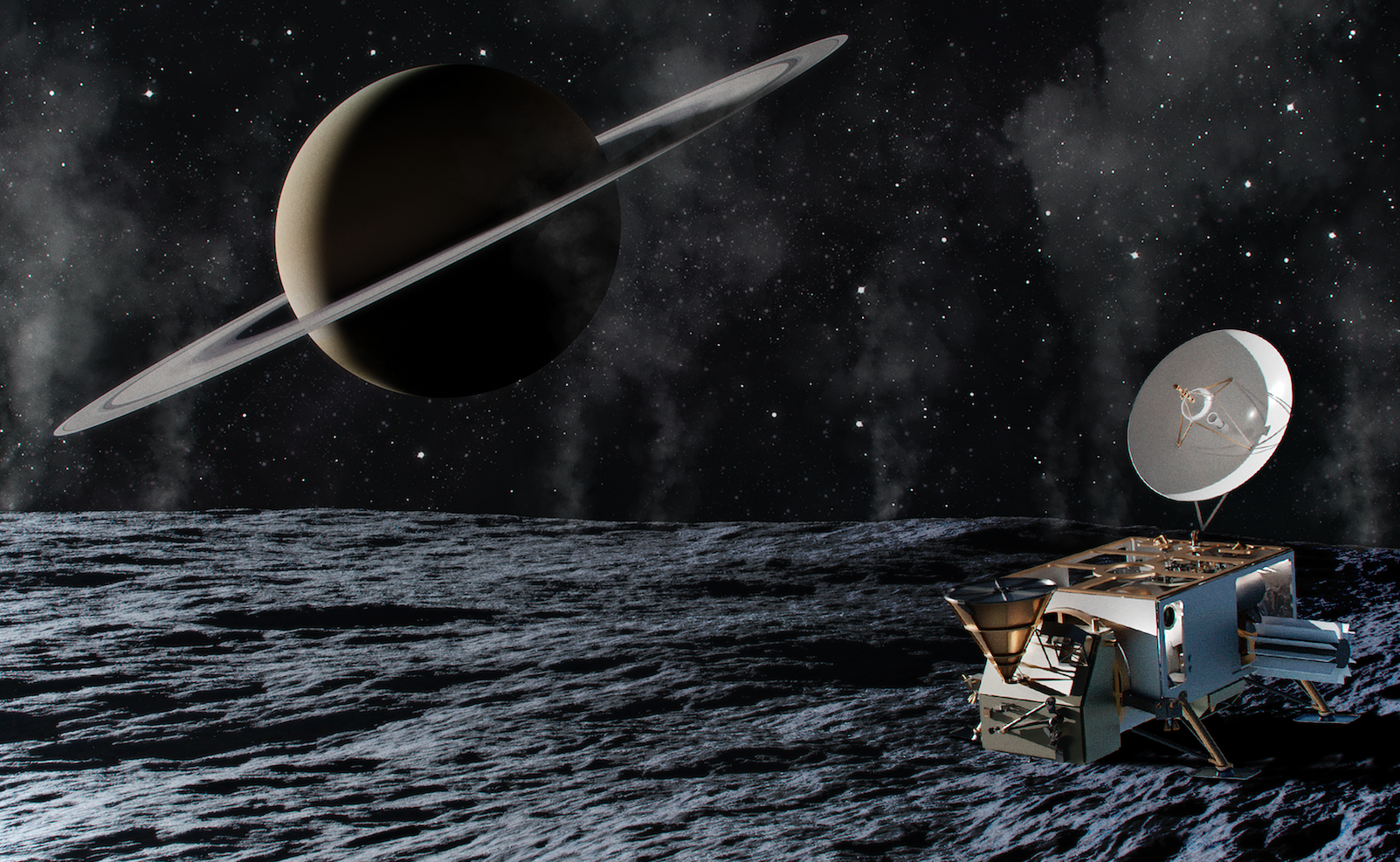 Enceladus Orbilander
NASA Earth Sciences Division
NASA ESD
Network for Life Detection
NFOLD
Network for Ocean Worlds
NOW